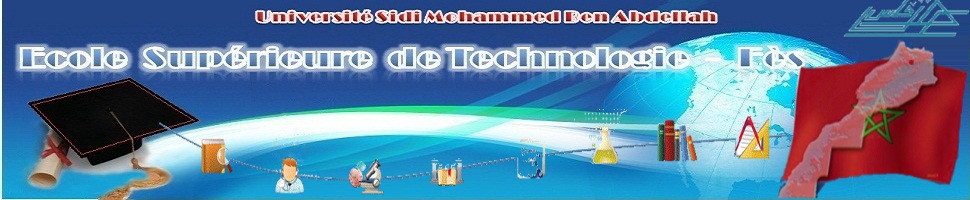 Présentation du rapport du projet de fin d’étude:étude du contrôle global d’un procédé: application a un procédé de séparation par réaction chimique
Réalisé  par:
Imane Adouar
Rajae Boubrahmi
Encadré par:
Dr.Pr.Mohammed Rabi
I. Introduction
II. Analyse des degrés de liberté d’un procédé
Figure 2.1 : Schéma simplifié d’une colonne de distillation
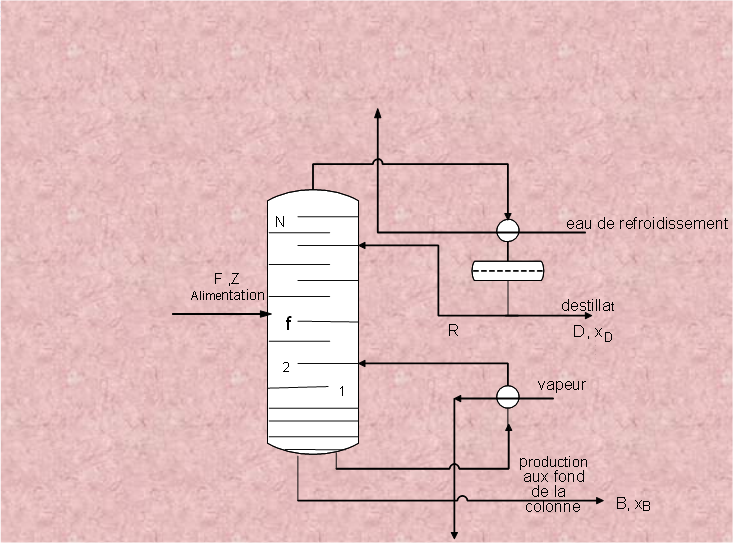 Tableau 2.2: Les équation de bilan de matière, d’énergie et de quantité de mouvement
Tableau 2. 3 : Décompte d’équations du modèle de la colonne de distillation
Tableau 2.4 : Décompte des variables du modèle de la colonne de distillation
Figure 2.2 : Un schéma alternatif de contrôle de la colonne de distillation
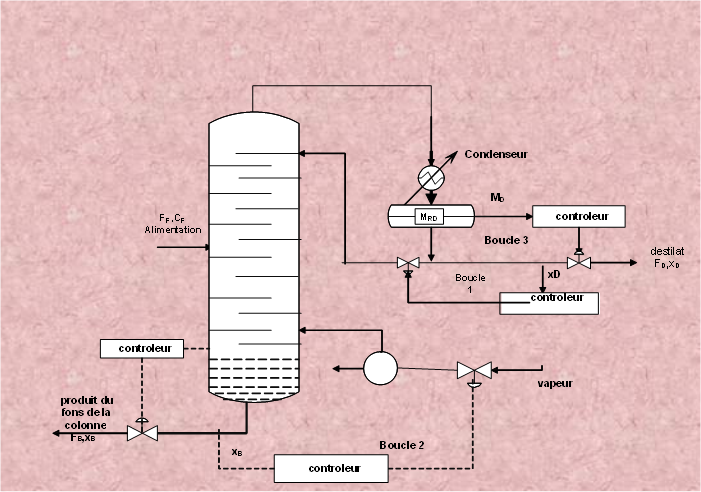 III. Application a un procédé de séparation par réaction chimique
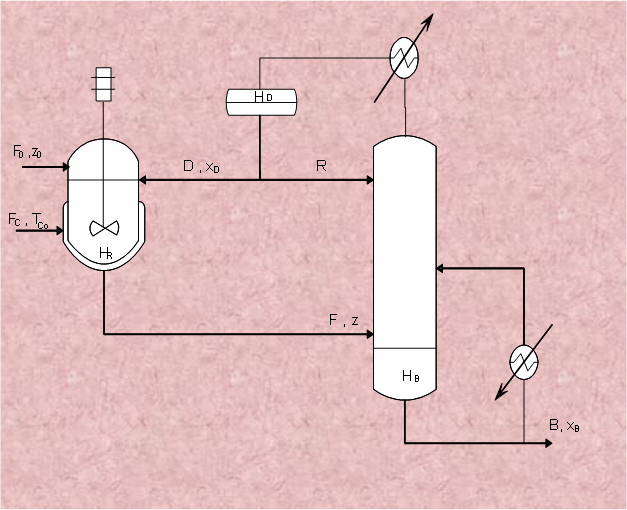 Figure 3.1 : Flow-sheet du procédé  réacteur/colonne de distillation
Tableau 3.1:Les équations du bilan de matière et d’énergie
Tableau 3.1 : Décompte d’équations du modèle du procédé étudié
Tableau 3. 2 : Décompte des variables  du modèle du procédé étudié
Figure 3.2: Schéma alternative 1 du contrôle du procédé étudié
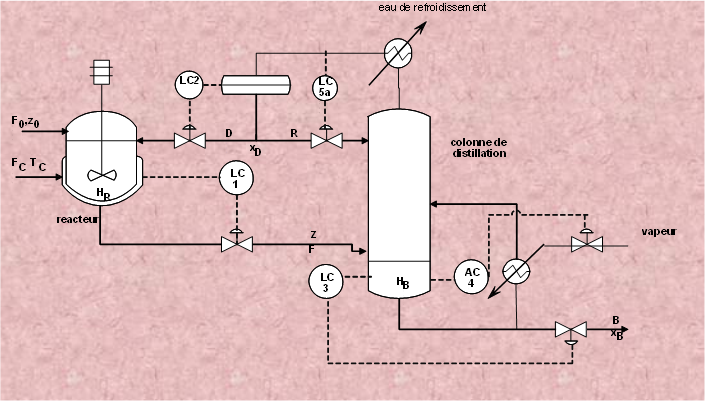 Figure 3.3 : Schéma alternative 2 du contrôle du procédé étudié
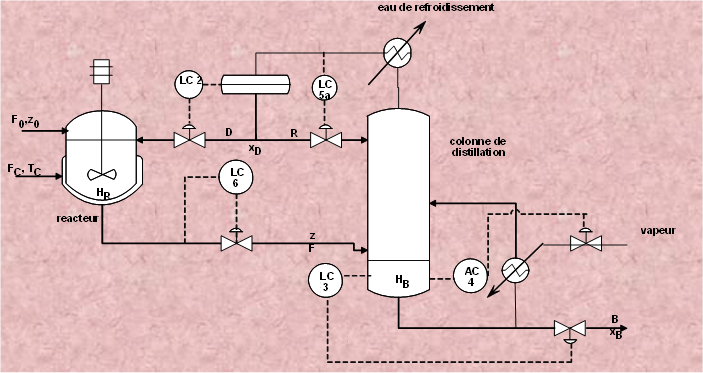 Figure 3.4 : Schéma alternatif (3) du contrôle du procédé étudié
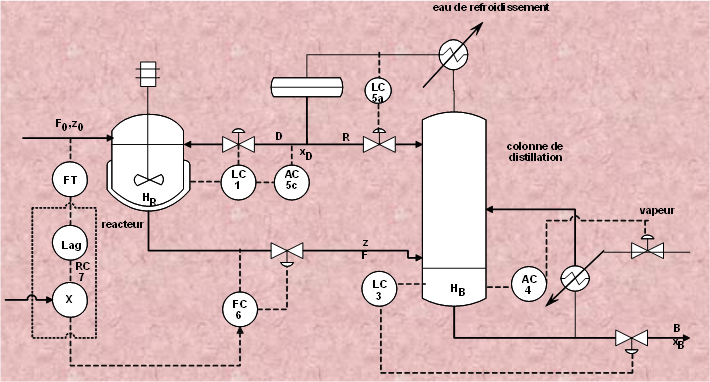 Figure 3.2: Schéma alternative 1 du contrôle du procédé étudié
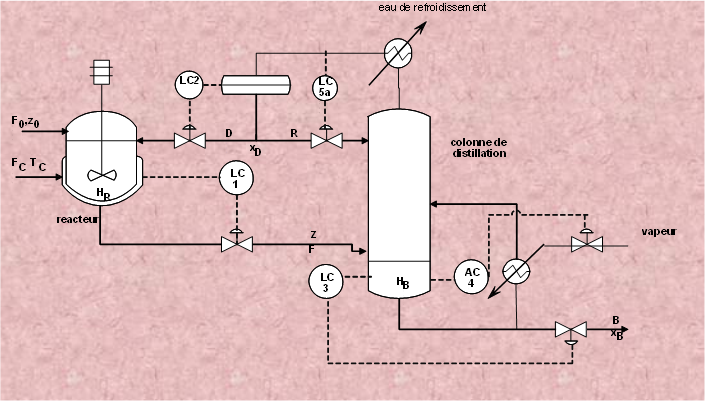 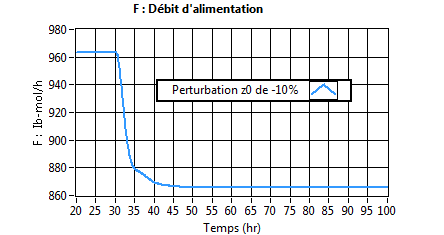 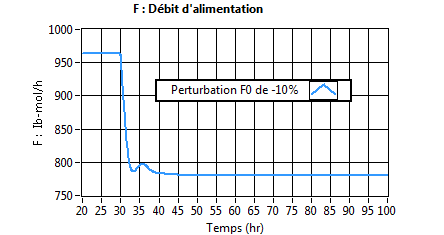 IV. conclusion
Merci pour votre attention